Антеннаның бағытталу диаграммалары және сипаттамалары
10-лекция
Кез-келген антенна кеңістіктің белгілі бір аймағында ол шығаратын ЭМТ энергиясын шоғырландыру (фокустау) қасиетіне ие. Оның бағыттық қасиеттерін сипаттау үшін арнайы сипаттамалар мен параметрлер қолданылады. Сипаттамаларға өріс күші Е мен қуат ағынының тығыздығы П бойынша таратқыш антеннаның бағыттау диаграммалары (БД) кіреді, ал параметрлерге БД-ның ені, бүйірлік жапырақшалардың деңгейі, бағыттылығы (КНД) және күшейту коэффициенті (Gain) жатады.
Өріс кернеулігі (Е) бойынша БД – антенна шығаратын электромагниттік өріс кернеулігі амплитудасының оған бірдей қашықтықтағы кеңістіктегі бұрыштық координаталарға тәуелділігі.
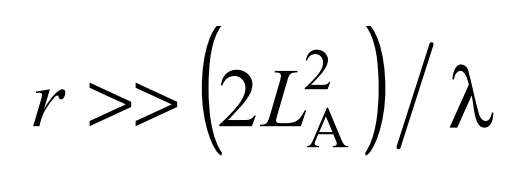 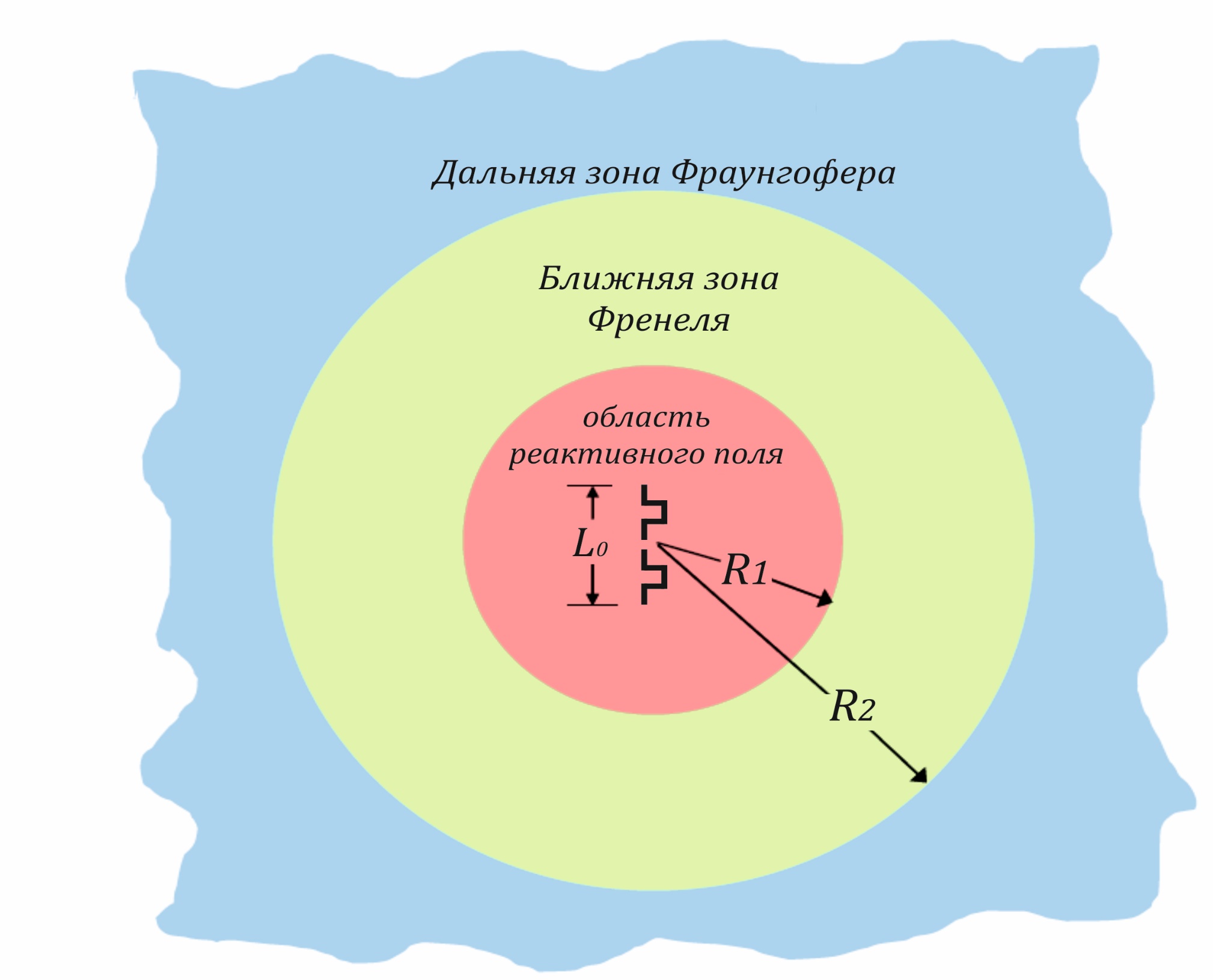 Тәжірибеде, алыс аймақтағы электромагниттік өрісті зерттеу кезінде антенналар электромагниттік өрістің электрлік компоненті E (θ, φ) тұрғысынан қарастырумен шектеледі, өйткені E және H мәндері өзара байланысты. Бос кеңістіктің толқындық кедергісі бойынша: W0 = 377 Ом және H=E / W0.
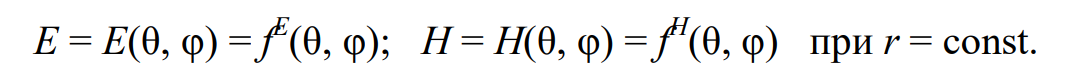 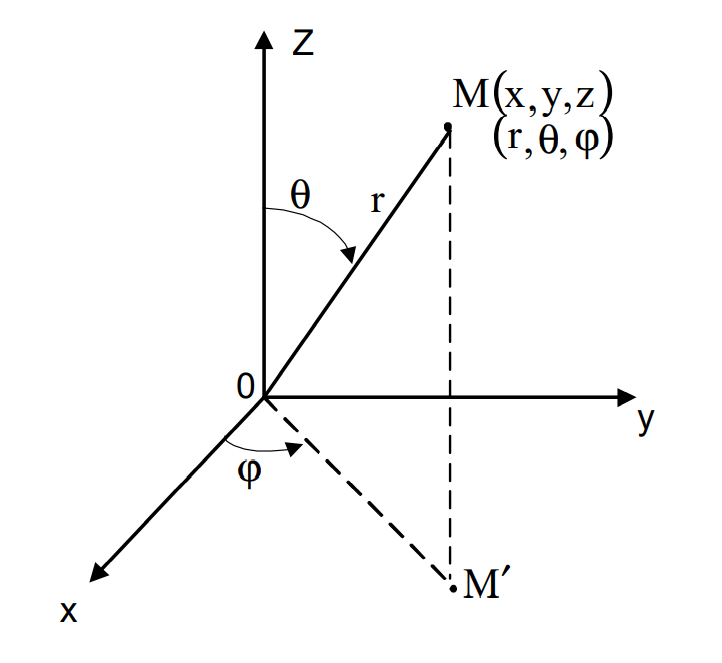 Қуат ағынының тығыздығы бойынша БД – антенна шығаратын ЭҚК қуат ағынының тығыздығының кеңістіктегі бұрыштық координаталарға тәуелділігі.
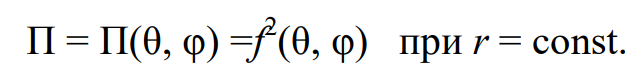 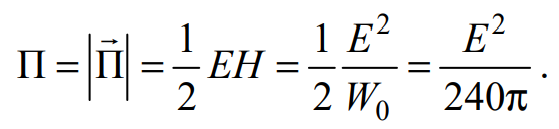 Өріс кернеулігі (E,H) бойынша нормаланған БД
Қуат бойынша нормаланған БД
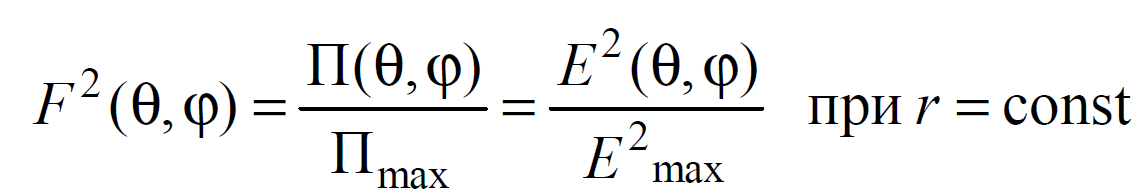 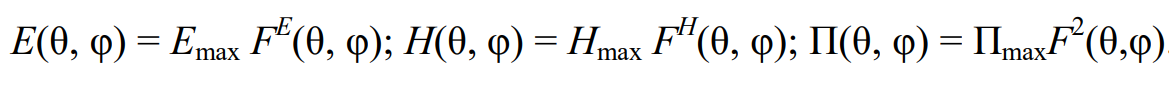 БД-ның графикалық көрінісі
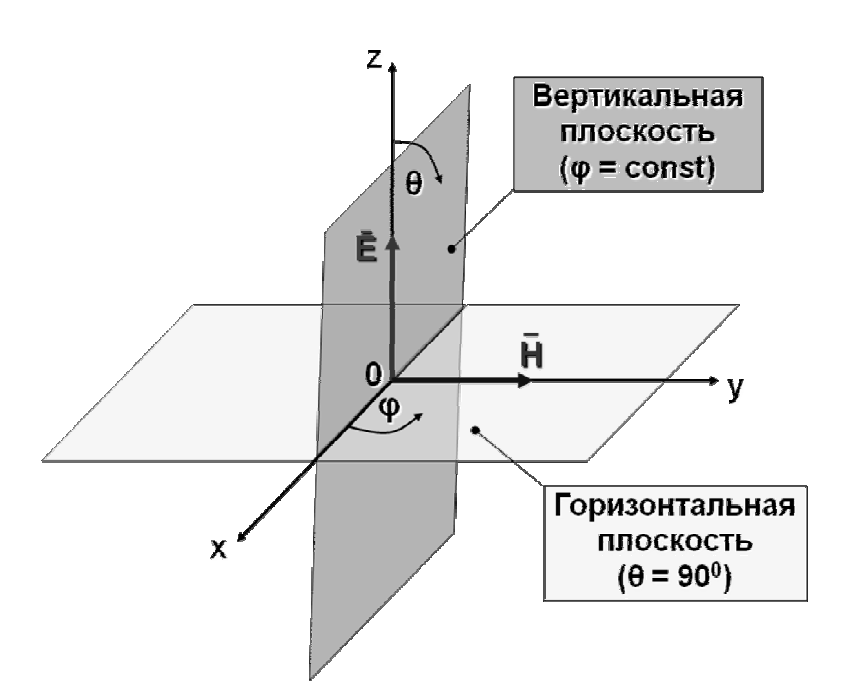 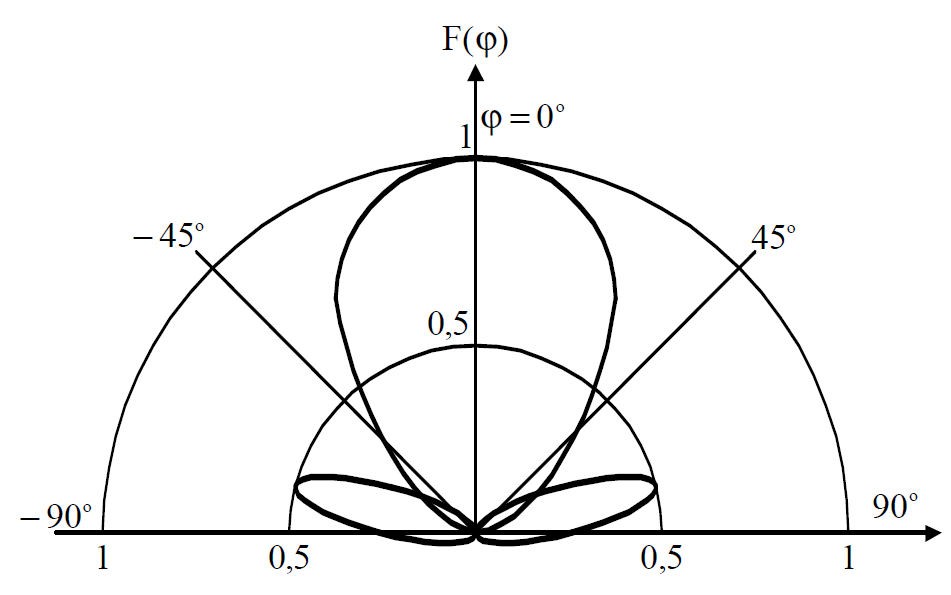 Реал (қолданыстағы) антенналардың үлгісі көп лобты сипатқа ие. Ең үлкен жапырақшасы негізгі жапырақша деп аталады. Кіші - бүйірлік.
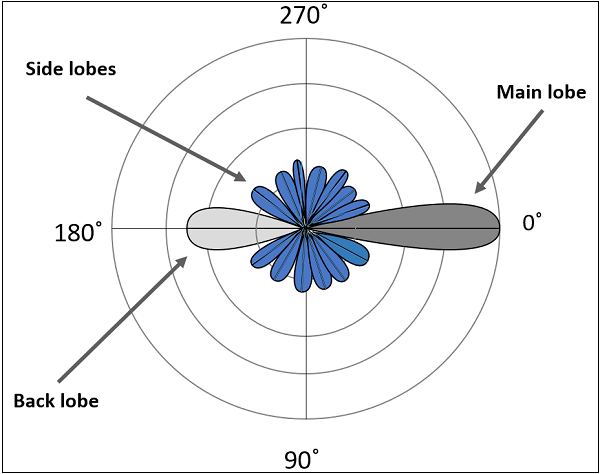 Полярлы немесе сфералы координата жүйесінде бейнеленген БД
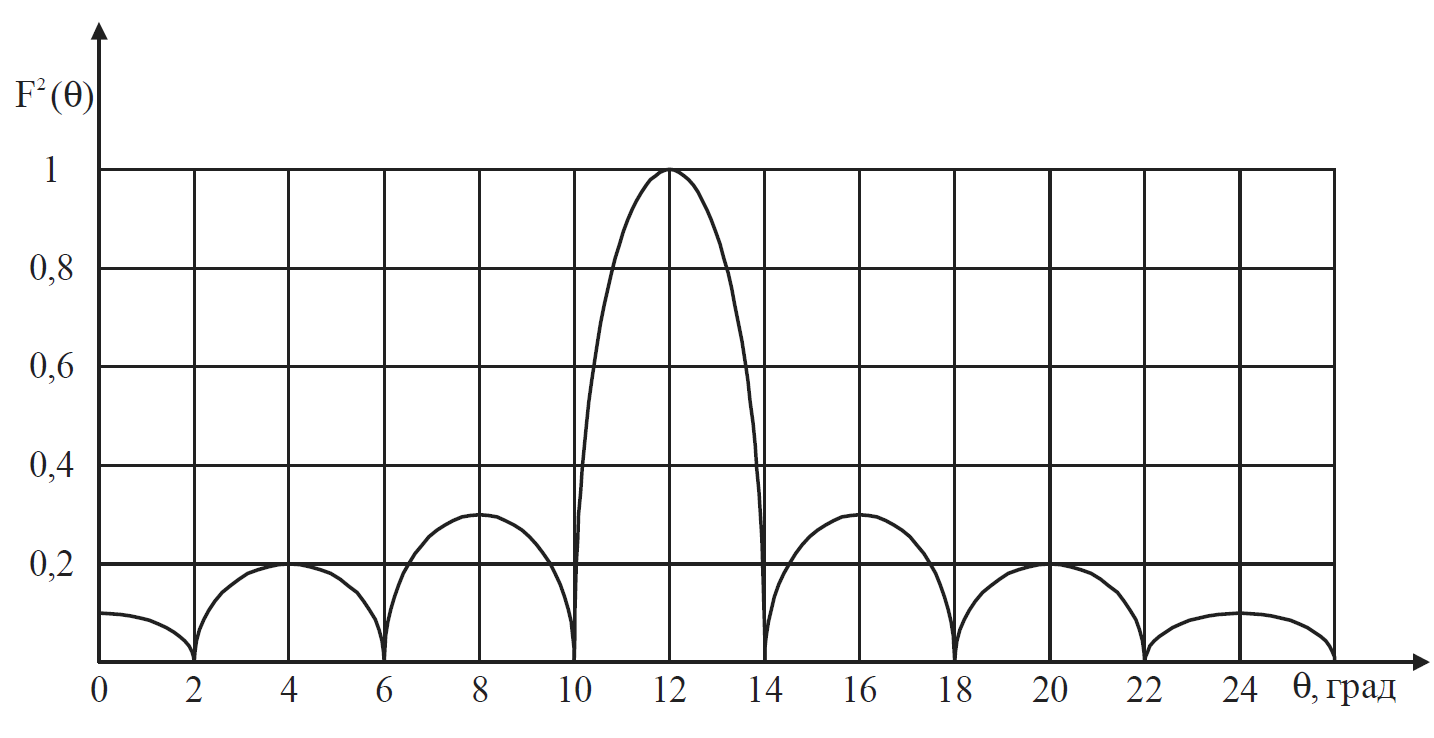 Декарттық/тікбұрышты координата жүйесінде бейнеленген БД
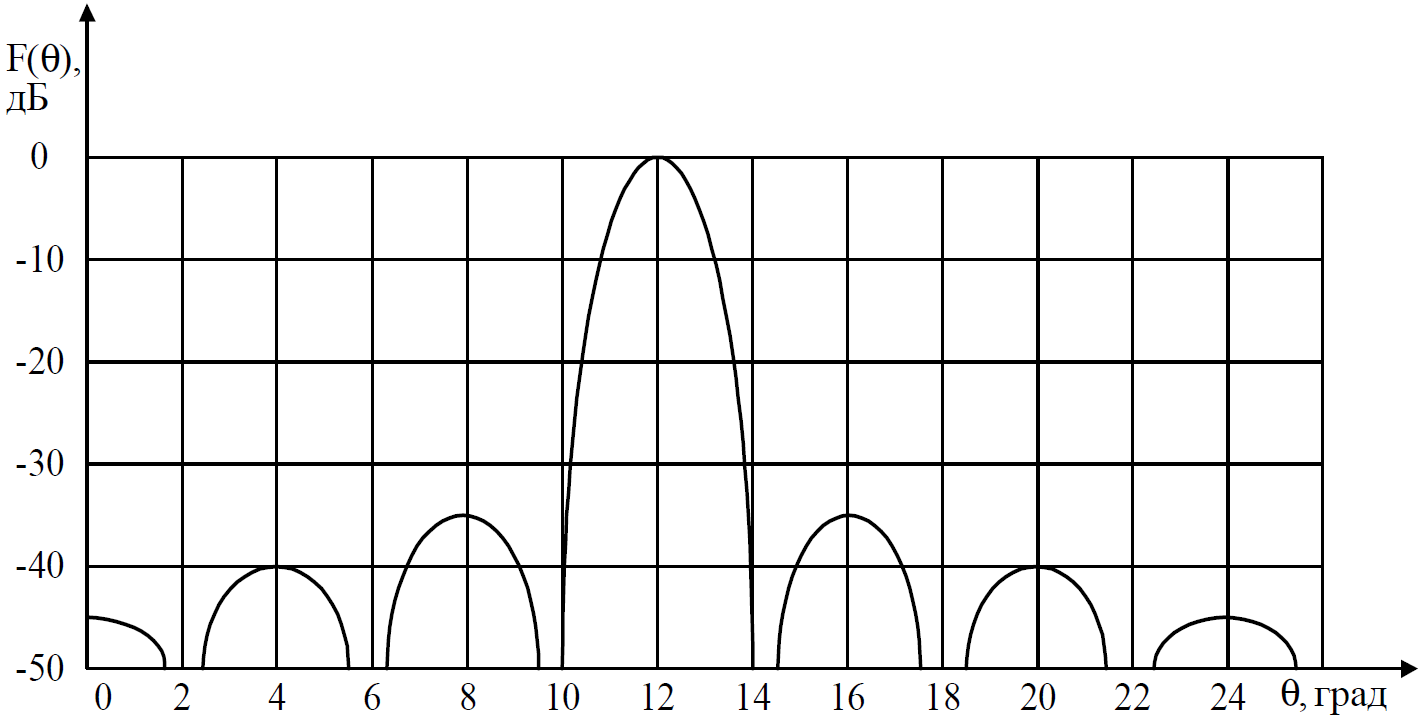 БД-ның ені
БД (негізгі жапырақшасының) ені шығарылатын энергияның шоғырлану дәрежесін анықтайды.
БД ені – электромагниттік өріс кернеулігінің амплитудасы максималды мәннің 0,707 (немесе қуат тығыздығы бойынша максималды мәннің 0,5 деңгейі) болатын негізгі лоб ішіндегі екі бағыт арасындағы бұрыш.
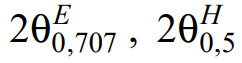 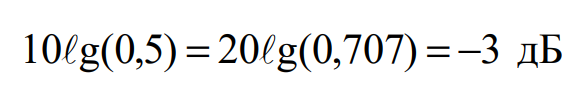 БД-ның бүйір лобтарының деңгейі антенна арқылы электромагниттік өрістің жалған сәулелену дәрежесін анықтайды. Ол жақын маңдағы электронды жүйелермен электромагниттік үйлесімділік сапасына әсер етеді.

БД-ның бүйір лобтарының деңгейі антенна арқылы электромагниттік өрістің жалған сәулелену дәрежесін анықтайды. Ол жақын маңдағы электронды жүйелермен электромагниттік үйлесімділік сапасына әсер етеді.
Бүйірлік лобтың салыстырмалы деңгейі деп бірінші бүйірлік лобтың максимумы бағытында өріс күші амплитудасының негізгі лобтың максимум бағыты бойынша өріс кернеулігінің амплитудасына қатынасын айтады (сурет):
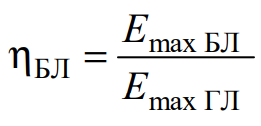 КНД/Бағыттылық/Directivity [dBi]
Бағыттылық (КНД) реалды антеннаның сфералық үлгісі бар стандартты бағытсыз (изотропты) антеннамен салыстырғандағы бағыттық қасиеттерін сандық түрде сипаттайды:
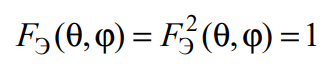 Бағыттылық – нақты (бағытталған) антеннаның қуат ағынының тығыздығының эталонды (бағытсыз) антеннаның қуат ағынының тығыздығынан қанша есе артық екенін көрсететін сан (сәулелену қуаттары бірдей болса ғана):
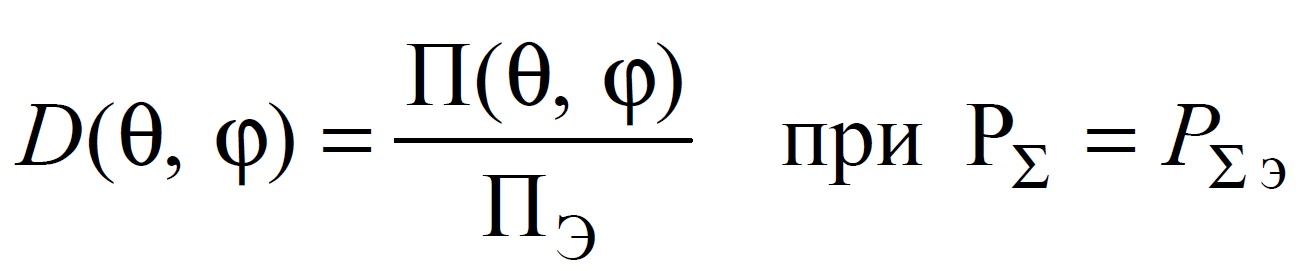 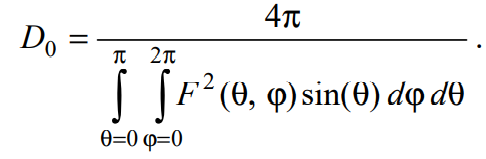 Инженерлік есептеулерде бағыттылық коэффициентін негізгі жазықтықтардағы антенна үлгісінің енімен байланыстыратын эмпирикалық формула қолданылады:
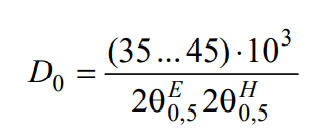 КК/КУ/Gain [dBi]
КК – нақты (бағытталған) антеннаның қуат ағынының тығыздығының эталонды (бағытсыз) антеннаның қуат ағынының тығыздығынан қанша есе артық екенін көрсететін сан (антеннаға берілетін қуаттары бірдей болса ғана):
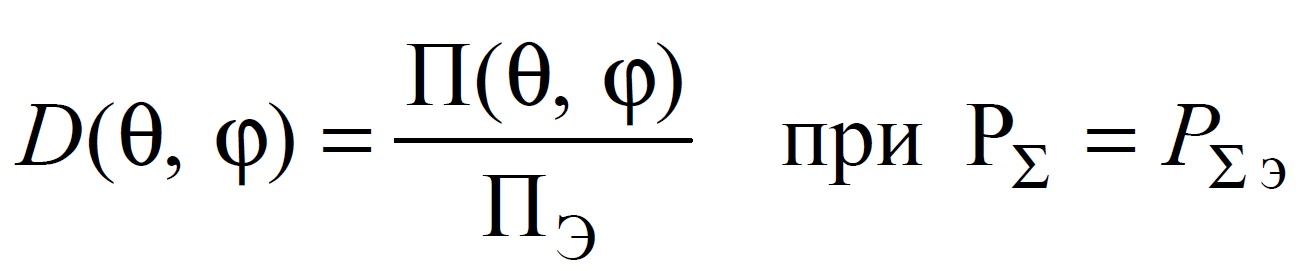 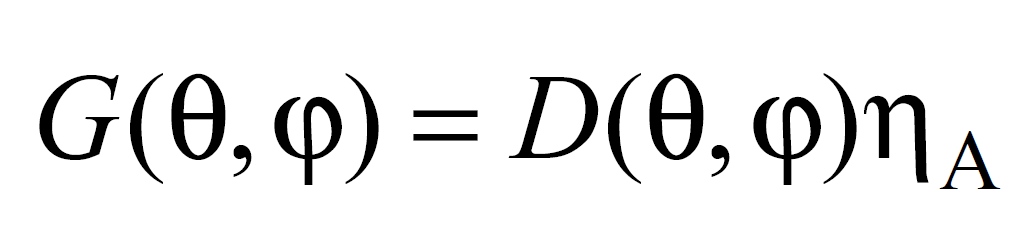